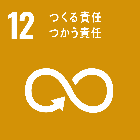 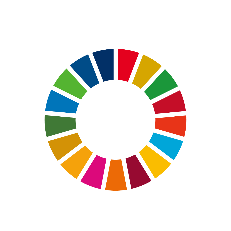 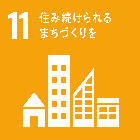 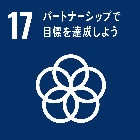 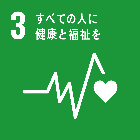 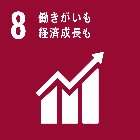 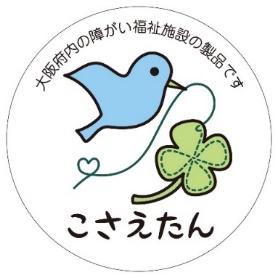 資料４
（案）
大阪府工賃向上計画
（令和５年度版）
令和５年3月大　阪　府
1
目　　　　　次
Ⅰ　計画策定の趣旨等
　１．計画策定の趣旨　
　２．計画の位置づけ
　３．計画の基本的考え方
　４．計画期間
　５．計画の対象事業所
Ⅱ　目標工賃
　１．目標工賃設定の考え方
　２．大阪府の工賃目標
Ⅲ　官民一体の取組みにおけるそれぞれの役割
　１．大阪府の役割
　２．市町村の役割
　３．就労継続支援B型事業所等の役割
　４．企業等の役割
Ⅳ　今後の具体的方策
　１．工賃引上げ計画シート策定及び実行支援
　２．共同受注窓口の運営、優先調達の促進
　３．優先調達制度の積極的活用
　４．製品（こさえたん）認知度向上に向けた情報発信
　５．大阪府庁舎内アンテナショップの運営
　６．農と福祉の連携の促進
Ⅴ　具体的方策の進捗及び評価（令和４年度）
2
Ⅰ　計画策定の趣旨等
１．計画策定の趣旨
障がい者が地域において自立した生活を営むためには、一般就労へのステップアップと併せて工賃向上に資する取組みを推進し、福祉的就労を充実していくことが必要です。
大阪府では、平成２０年３月から工賃向上計画を策定するとともに、福祉事業所等の技術力の向上や経営に関する知識・ノウハウの習熟、販路開拓等の支援を中心とした「工賃倍増計画推進事業」を開始しました。
これまでの取組みで、大阪府の月額平均工賃は着実に増加を続け、令和元年度では、12,688円と、事業開始前の平成１８年度に比べ、1.5倍以上に向上しました。しかしながら、全国では依然として低い水準にあり、自立した生活を営むには大変厳しい状況にあります。
そのため、大阪府においては、障がい者や支援を担う地域及び指定サービス事業所の実態に即した観点で、就労継続支援Ｂ型事業所等のさらなる工賃向上を目指すとともに、一般就労への移行や社会参加を促進するため、令和３年度からの３年間を計画期間とした新たな「大阪府工賃向上計画」を策定することとしました。
◇　新計画策定に当たって踏まえるべき制度等の変化
　
　令和３年度障がい福祉サービス等報酬改定では、就労継続支援B型の報酬体系について、地域における多様なニーズに対応する観点から、現行の「平均工賃月額」に応じて評価する報酬体系に加え、「利用者の就労や生産活動等への参加等」をもって評価する報酬体系が新設され、各事業所が選択できるようになりました。
　社会参加から一般就労移行まで幅広い目的で利用する障がい者の実態に応じた支援がこれまで以上に評価されることになります。
　今回の改正で報酬体系が類型化したことに伴い、「平均工賃月額」に応じて評価する報酬体系を選択した事業所には、「工賃引上げ計画シート」の作成と府及び指定権者への提出義務が課せられることになります。
　また、市町村が認めた在宅利用者に対しても一定の要件を満たした場合には、基本報酬の算定が可能となります。今後は、在宅利用者に対する支援についても検討し、具体的な取組みを進める必要があります。
3
Ⅰ　計画策定の趣旨等
第５次大阪府障がい者計画
２．計画の位置づけ
　令和３年３月に策定した「第５次大阪府障がい者計画」では、最重点施策の一つとして「障がい者の就労支援の強化」を定め、福祉的就労の活性化を図るための支援策をとりまとめ、工賃水準の向上に向けた基本的な考え方を定めています。
　本計画はこの考え方を受けて「工賃水準の向上」に向けた取組を具体的に推進するための個別の事業実施計画として策定しています。
最重点施策
入所施設や精神科病院からの
地域生活への移行の推進
障がい者の就労支援の強化
専門性の高い分野への
支援の充実
生活場面に応じた施策の推進方向
生活場面Ⅳ 「心や体、命を大切にする」
生活場面Ⅰ 「地域やまちで暮らす」
生活場面Ⅱ 「学ぶ」
生活場面Ⅴ 「楽しむ」
生活場面Ⅵ 「人間（ひと）としての尊厳を持って生きる
生活場面Ⅲ 「働く」
福祉施設での工賃について、 市町村とともに共同受注の取組みを強化する他、就労継続支援B型事業所の状況に応じた経営改善・技術力・支援力の向上などを支援し、工賃水準の向上を図ります。
（１）実際に多くの障がい者が働いている
（２）いろいろな場で障がい者が仕事をできる
（３）障がい者がながく働き続けることができる
4
Ⅰ　計画策定の趣旨等
３．計画の基本的考え方
　本計画の主たる対象事業所である就労継続支援Ｂ型事業所においては、生産活動による就労機会の提供を行うものです。障がい者が地域において自立した生活を営むためには、これら事業所の工賃向上に資する取組みを推進する必要があり、これまでも「障がい者の就労支援の強化」として取り組んできました。
　一方で大阪府には、重度の障がい者をはじめ、利用者にデイサービス的な日中活動を提供し、社会参加や生きがいづくりを支援するという役割を担う就労継続支援B型事業所も多数存在しています。
　このように、大阪府内の全ての事業所が、それぞれ担っている役割に応じて「がんばりを見せることができる」支援策が必要です。
　そのため、新たな「大阪府工賃向上計画」では、地域で様々な役割を担う就労継続支援Ｂ型事業所の実態を踏まえ、今後３年間で工賃向上を図るための具体的方策を提示していきます。

４．計画期間
　　　計画期間は、２０２１年度（令和3年度）から２０２３年度（令和5年度）までの３年間とします。

５．計画の対象事業所
　（1）就労継続支援Ｂ型事業所
　（2）就労継続支援Ａ型事業所、生活介護事業所（ただし、生産活動の実施を要する）、地域活動支援
　　　センターのうち、「工賃向上計画」を作成し、積極的な取組を行っており、工賃向上に意欲的に
　　　取組む事業所
5
Ⅱ　目標工賃
それぞれの事業所が前年度実績から８％以上の向上を図ることを
本計画の工賃目標設定とします。

例えば、月額平均工賃が5,000円ならば、次年度は5,400円以上を
　　　　月額平均工賃が13,000円ならば、次年度は14,040円以上をめざします。
１．目標工賃設定の考え方
　大阪府内事業所の月額平均工賃は、約3,000円から約100,000円まで、幅広い範囲で分布しています。各事業所の目標設定を調査すると、前年比1割増で着実に向上させるものから、一気に5倍程度向上させるものなど、様々な目標設定がなされています。
　それらを分析すると、概ね１割増までの目標を設定している事業所の工賃向上実績が良く、さらに事業所の満足度が高い※ということがわかりました（※利用者ではなく、あくまで事業所の満足度です）。
　⇒８、９ページ参照
　工賃向上の成果を出し、満足度も高い事業所の目標設定の平均は、前年度実績の８％の向上でした。
　そのため、本計画では、結果を出すことができ、かつ、満足度も高い目標設定を参考に、その平均を採用することで、様々な役割を担う全ての事業所が、目標達成や満足度の向上につなげてもらいたいと考えています。
　なお、令和元年度の実績は、前年度比6%の向上となっており、全国で4番目に高い向上率となっていることから、今回の目標設定は高いレベルの設定といえます。
　また、事業所が独自に設定する目標工賃については、本計画の目標設定の考え方を踏まえて、月額により算出する方法を基本としますが、事業所及び利用者により、一日、一月の利用時間や一月の利用日数に違いがあることを考慮し、時間額による算出も行うこととします。
6
目標工賃額設定に向けた分析　（7） ◆実績に満足している又は、目標を達成している事業所は前年に比して、どの程度の割合の目標設定となっているか？
【参　考】
令和2年度第2回工賃向上計画の推進に関する専門委員会2.12.21［資料2］より抜粋
477事業所のうち、R1実績の評価を「わからない・どちらでもない」と答えた事業所を除き、333事業所の目標設定を満足度と目標達成別に検証
◇R1実績を満足としている事業所は、前年比108%の目標を設定していた。
◇R1実績を不満としている事業所は、前年比127%の目標を設定していた。
◇R1目標を達成した事業所の目標設定率は、H30年度実績比99%であった。
◇R1目標を達成できなかった事業所の目標設定率は、H30年度実績比142%であった。
◇目標を達成しており、且つ、実績を満足としている事業所は目標設定をH30年度実績比101％であった。
◇目標達成を優先した場合の目標設定の範囲は、前年度比98~101%となる。ただし、現状維持では工賃向上計画の趣旨にそぐわない（目標工賃額が現状よりも下がっていれば工賃向上のインセンティブが働かない）。
◇満足できることを優先した場合には、前年度実績比の101~127％の範囲で目標を設定している。
7
具体的な目標工賃額設定について
【参　考】
令和2年度第2回工賃向上計画の推進に関する専門委員会2.12.21［資料2］より抜粋
工賃実績調査から
金額での目標を設定する場合、平均月額工賃が20,000円以上、または前年度比1,000円以上で、満足とする事業所の割合が増加していく。ただし、10,000円未満が4割以上を占める府の現状では、20,000円を超える目標は現実的ではないのではないか。また、増加額1,000円以上を目標とした場合には、1,000円の意味が、事業所の平均工賃により大きく異なることになる。
実績額について、評価できない（わからない・どちらでもない）とする約3割の事業所は、目標設定の意図が十分理解できていないのではないか。そのために、非現実的な目標設定となってている事業所も多いのではないか。
あるいは、評価できないのではなく、社会参加や生きがいづくりのための日中活動の場として運営しているため、あえて、実績額について、自己評価しないことも考えられるのではないか。
前年度実績比で目標を設定する場合、事業所の満足と目標達成の双方を踏まえると、前年度と同等あるいは、やや低い割合での目標設定となり、工賃向上計画のインセンティブが機能しないことになる（目標達成のみを優先した場合も同様）。
一方で、前年比120％以上の高い目標設定をした場合には、目標達成に苦戦する傾向がみられ、未達成→満足度が低い→高い目標設の悪循環を繰り返す可能性が高くなるのではないか。
実績に満足している事業所が次の目標として設定している、前年度実績比を次期計画の目標設定のベースにしてはどうか。
目標工賃額の考え方
R1実績に満足している事業所が設定した目標の対前年度比平均は108％。府の直近の対前年度伸び率が105.7％、全国平均が101.6%であることから、高い目標設定であるが、達成が困難な110％までに収まっているため過剰な目標設定ではないといえる。
その場合、次期計画1年目となるR3年度は、R2年度推計値13,224円×108%≒14,200円
様々な役割を担う事業所が大阪府の工賃計画目標を意識できるよう、額の区分ごとに目標額を計画内で提示
併せて、目標達成事業所を8割（現在約5割）とするなど、目標を付加し、目標未達成の事業所や平均工賃より低い区分の事業所の支援を強化したい。
8
Ⅱ　目標工賃
２．大阪府の工賃目標
　全ての事業所が、前年度実績の８％の向上を目標とした場合、府内全事業所の平均を試算すると、以下の通りになります。
　令和3年度版計画では、R2年度推計を基に８％の向上を算出していました。
　令和4年度版計画では、R2年度の実績を基にして８％向上させた額を工賃目標の平均として記しています。
　  令和5年度版計画では、R3年度の実績を基にして８％向上させた額を工賃目標の平均として記しています。








　　　　　　　　　　　　　　

　　　　　　　　　　　　　　　　　　　　　　　　　 　
                                                                         ※第５次大阪府障がい者計画の数値目標です。

３．目標工賃の達成状況の把握・公表の方法
　目標工賃の達成に向け、毎年度、達成可否の状況を把握し、その結果について、府ホームページへの掲載等により公表します。
　また、各年度において前年度の実績を踏まえ、達成状況を点検・評価し、見直し等所要の対策を講じます。
9
Ⅲ　官民一体の取組みにおけるそれぞれの役割
１．大阪府の役割
①　工賃向上計画支援事業の実施…本計画に基づき、各年度の予算に定めにより取組みます。
　ａ　工賃引上げ計画策定支援及び実行支援　　ｂ　共同受注窓口の運営、優先調達の促進
　ｃ　製品（こさえたん）認知度向上に向けた情報発信
②　官公需の発注促進等
平成２５年４月に「国等による障害者就労施設等からの物品等の調達の推進等に関する法律」（障害者優先調達推進法）が施行され、大阪府においても、毎年度、障がい者就労施設等からの物品等の調達の推進を図るための方針を策定し、事業所からの物品等の調達の促進に取組みます。
また、市町村はもとより企業等に対し、事業所からの物品等の調達の働きかけを行います。
③　関係機関等との連携
計画を実効性のあるものとするため、市町村、障がい者団体、経済団体も含めた企業等、関係機関との連携を図ります。
④　大阪府工賃向上計画の検証
毎年度、工賃向上計画の推進に関する専門委員会に計画の進捗状況等を報告し、有識者から意見聴取を行うとともに、進捗状況を点検します。また、委員意見を踏まえ、必要に応じて計画の見直しを行います。
⑤　表彰制度による好事例発信（Ｒ4～）
表彰ホームページや研修会で好事例を事業所に周知することにより支援力の向上を行います。

２．市町村の役割
工賃向上にあたっては、地域で障がい者を支える仕組みが重要です。市町村においても、事業所に対する積極的な支援を進めるため、支援内容の検討が必要になります。また、「平均工賃月額」を基本報酬として選択した事業所は、「工賃引上げ計画シート」を指定権者※へ提出しなければなりません。
そのため、大阪府としては、これまでのように市町村に対して事業所に対する支援内容の検討や物品等の発注実績の報告を求めるだけではなく、府の支援状況等を共有するなど、市町村とより連携し、障がい者の工賃水準の向上に取組みます。
※大阪版地方分権推進制度により25市町村、政令市、中核市を含むと府内43市町村のうち、34市町村が指定権者となります。
10
Ⅲ　官民一体の取組みにおけるそれぞれの役割
３．就労継続支援Ｂ型事業所等の役割
①　「工賃引上げ計画シート」の作成
工賃水準を向上させるためには、利用者のニーズや特性、運営実態などを踏まえた現実的かつ具体的な目標設定を行う必要があります。さらに、設定した工賃目標は、利用者、職員、家族を含め、関係者で共有することが、今後取組みを進めるうえでも重要です。
よって、本計画では、基本報酬の選択に関わらず、特別な事情（震災、風水害、火災その他これらに類する災害により、著しい損害を受けた等）がない限り、選択する基本報酬に関わらず、「工賃引上げ計画シート」を作成することとします。
②　「工賃引上げ計画シート」の実行
各事業所は、作成した「工賃引上げ計画シート」に基づき、具体的な方策を実行することにより、工賃水準向上を図るとともに、計画の進捗管理を行っていく必要があります。
その際には、国の指針（「工賃向上計画」を推進するための基本的な指針）に基づき、大阪府の支援策を活用するなど様々な手法を検討し、適切に対応していくことが必要となります。

４．企業等の役割
国の指針においても、工賃の向上にあたり、引き続き、産業界等の協力を求めながら、官民一体となった取組を推進することとされており、企業等においては、事業所の現状や工賃水準を理解いただくとともに、事業所を活用した発注の可能性の検討、その後の発注等、積極的な取組みが求められます。
なお、経済財政運営と改革の基本方針2020（令和2年2月閣議決定）においても、障がい者就労施設からの物品等の調達を着実に推進するとされています。
そのため、大阪府としては、企業等の意識啓発を図る観点から、企業訪問をはじめ様々な手法を活用し、理解・協力を求めます。特に府の施策に理解のある包括連携協定締結企業やサポートカンパニー制度登録企業には積極的な働きかけを行います。
また、障害者雇用促進法に基づき実施されている在宅就業障がい者に対する発注促進の仕組み（在宅就業障害者支援制度）の周知を行うなど、企業への積極的な広報活動・情報提供を行います。
11
Ⅳ　今後の具体的方策
府内の事業所における工賃水準を引き上げるため、市町村や企業等と連携しながら国の補助事業等を活用し、本計画に基づく取組みを効果的に実施していきます。
ホームページの運営管理、ＰＲ力の強化
メルマガ発信及び情報誌「こさえたん通信」発行
「こさえたんサポーター」の登録促進
大阪府庁舎内アンテナショップ
　　「福祉のコンビニ こさえたん」の運営
福祉のコンビニを活用した施設外就労
（１）工賃引上げ計画策定支援及び実行支援
（３）製品（こさえたん）認知度向上に向けた情報発信
常設相談窓口の設置
各事業所や利用者の特性に応じた「アウトリーチ」による
　工賃計画の策定支援と実行支援
研修の企画実施
就労継続支援優良取組表彰（Ｒ4～）
相談
【令和3年度からの工賃向上支援事業の概要】
企業等からの継続的な受注の確保
共同受注窓口の安定的運営
協働開発製品の販路開拓、製造事業所の拡充
事業所製品の販路開拓
市町村（又は、市町村共同受注窓口）との連携
自治体の調達案件分析による優先調達の拡大
公民連携締結企業等との連携
（２）共同受注窓口の運営、優先調達の促進
大阪府工賃向上計画の工賃目標等
就労継続支援
Ｂ型事業所等
工賃引上げ計画シート作成
事業参加

工賃向上

基本報酬の増額
報酬加算の活用
計画期間:令和3年度～5年度
目標工賃:各事業所が前年度実績の8%増に取組む
府内平均では…R3策定：R3:14,200円、R4:15,300円、R5:16,500円
　　　　　　　　　　　R4策定：R3:13,100円、R4:14,100円、R5:15,200円
　　　　　　　　　　  R5策定：　　　　　　　　　　 R4:13,800円、R5:14,900円
福祉施設で働く障がい者の工賃向上支援にかかる調査審議
工賃向上計画の推進に関する専門委員会（附属機関に属する委員会）
支援
福祉のコンビニ
　こさえたん
連携、受発注の調整、
情報提供、調達案件分析　等
連携、物品・役務・
施設外就労の発注　等
市町村
市町村
　　共同受注窓口
市町村は、指定権者・
援護の実施者として事業所に関与
企業等
進捗管理・評価
事業報告
官公庁
12
Ⅳ　今後の具体的方策
１　工賃引上げ計画シート策定及び実行支援
各事業所が工賃を向上させるための事業計画となる「工賃引上げ計画シート」を示し、策定及び実行支援を実施します。なお、提示する「工賃引上げ計画シート」は、支援の実施にあたっては、今後の目標や具体的な事業展開など、事業所の考え方や方策を容易に反映できるようにします。
具体的事業
1-1　「工賃引上げ計画シート」の策定実行支援
事業所からの相談に対して常設相談窓口を設置します。
計画の策定・実行について個別相談や相談会を開催し、事後のフォローアップを行うなど事業所の計画づくりを支援します。
令和３年度の目標：年間10事業所
令和４年度の目標：年間10事業所
令和５年度の目標：年間10事業所
「工賃引上げ計画シート」について、事業所自身が計画策定の意義や目的を理解し、計画を策定・実行できるよう、常設の相談窓口を設置するとともにアウトリーチによる助言等を行います。
1-2　事業所経営力の強化
事業所の実態や要望に応じた集団研修を実施します。
実施にあたってはより多くの事業所が参加しやすい方法などを配慮するとともにWEBを活用した情報提供を行います。
営業力の強化、企画力の向上を図り、製品の販売促進、受注拡大を図るため、事業所の実態に対応した研修会等を行います。
各年度、事業終了後に実績・効果・課題等を記載します。
13
Ⅳ　今後の具体的方策
2　共同受注窓口の運営、優先調達の促進
単独での受注が困難な小規模な事業所を支援するための「共同受注窓口」の運営を支援し、安定的な受注確保を図ります。
市町村共同受注窓口と連携し「企業等との調整」、「契約等に関する事務手続き」、「事業所間の調整」等を行う地域連携の共同受注ネットワークの構築をめざします。
具体的事業
2-1　共同受注窓口の運営の支援
包括連携協定締結企業やサポートカンパニー制度登録企業などに働きかけ、受注の拡大を図ります。
令和３年度の目標：共同受注窓口の直接受注件数450件
　 　　　　　　　　　　　　　　　　　   同取引額45,000千円
　　　　　　　　　                            ＊令和元年度実績の約10％増
　 令和４年度の目標： R3同様 
　 令和５年度の目標： R3同様
受発注コーディネーターを配置し、これまで取引等のある企業等からの受注（「共同受注」・「共同製作」・「共同販売」を含む）について、継続的な確保に努めます。
更なる受注拡大を図るため、包括連携協定締結企業やサポートカンパニー制度登録企業等へより積極的な働きかけを行います。
2-2　自治体の調達案件の分析
共同受注ネットワークと協同し、自治体の調達案件における好事例の抽出や仕事の掘り起こしについての資料化を図ります。
自治体の入札による調達案件を分析し、事業所とマッチングすることで優先調達への移行を図り、さらなる受注拡大につなげます。
2-3　企業協働による開発製品の販路拡大
大阪旨ソーッス！の商品力の向上を図り、営業活動の展開で販路の拡大を図ります。需要の拡大に応じて生産事業所を増やしていきます。
企業と協働開発した製品（「大阪旨ソーッス！」）の生産事業所を拡充し、製品の販路を拡大します。
14
Ⅳ　今後の具体的方策
3　優先調達制度の積極的活用
障がい者就労施設等からの物品等の調達促進のために定めている府独自の優先発注制度（大阪府障がい者就労施設等からの物品等の調達の推進を図るための方針）を積極的に活用し、障がい者就労施設等で就労する障がい者、在宅就業障がい者等の自立の促進を図ります。
具体的事業
3-1　優先調達方針の策定
大阪府の本庁各課（室）及び予算執行機関が、大阪府障がい者就労施設から随意契約により、物品や役務の調達を進めることができるよう、優先調達方針の周知徹底を図ります。
障がい者就労施設等からの調達を推進し、障がい者の経済的自立を支援する取組みを進めるため、物品購入等における随意契約の活用を図る優先調達方針を策定します。
3-2　庁内への制度周知の徹底
庁内への制度の周知を徹底し、各種イベント・式典、調査等の記念品や名刺・封筒の印刷、施設等の清掃や除草作業など役務の提供等に際して、積極的に障がい者就労施設等から調達するよう促進します。
大阪府の総合評価一般競争入札において、障がい者就労施設等からの調達を評価します。
庁内への制度の周知を徹底し、各種イベント・式典、調査等の記念品や名刺・封筒の印刷、施設等の清掃や除草作業など役務の提供等に際して、積極的に障がい者就労施設等から調達するよう促進します。
15
Ⅳ　今後の具体的方策
4　製品（こさえたん）認知度向上に向けた情報発信
府民や企業等に事業内容を理解いただき、製品（こさえたん）の社会的認知度の向上を図り、地域住民の購買意欲の向上や福祉事業所への発注機会の増大に向けた効果的な広報活動を行います。
具体的事業
4-1　情報発信コンテンツの充実
ホームページの情報を更新し、わかりやすく情報提供します。
ホームページの更新とメールマガジンの配信を連動させアクセス数の向上を図ります。
ホームページに加え、メールマガジン等を活用し、府の施策を取り入れた効果的な広報活動を行い府民が障がい者施設等で作成された製品等を購入する意欲を高めます。
4-2　「こさえたんサポーター」の登録促進
「こさえたんサポーター」の周知に努め登録者数の拡大を図ります。
登録者には製品購入についてのクーポンを発行するなどインセンティブを設けます。
令和3年度の目標：年間登録者数200人
令和4年度の目標：年間登録者数200人
令和5年度の目標：年間登録者数200人
「こさえたんサポーター」の登録を進め、事業所のモチベーション向上につなげます。
4-3　「こさえたんロゴマーク」の認知度向上
製品イメージの向上を図り、販路拡大につなげるため、ロゴマークを適正かつ効果的に活用し、製品とともに認知度向上に努めます。
出店などの外部販売の機会においては常に「こさえたんロゴマーク」を掲示し、かつ、こさえたんロゴマークについての販促物を府民等に配布することで認知度の向上を図ります。
16
Ⅳ　今後の具体的方策
5　大阪府庁舎内アンテナショップの運営
大阪府庁舎内に設置するアンテナショップ「福祉のコンビニこさえたん」において、様々な事業所が製品販売による社会参加の場として活用できる取組みを検討します。
さらに、販売機会や施設で働く障がい者の販売に関する経験とスキルの構築を図り、将来的に就労につながる施設外就労の場としての提供も検討します。
具体的事業
5-1　大阪府庁舎内アンテナショップの運営
就労訓練の場として庁内の空きスペースを活用し、アンテナショップ「福祉のコンビニ　こさえたん」を設置し、製品（こさえたん）の販売促進と、認知度向上を図ります。
「福祉のコンビニこさえたん」においてさまざまなキャンペーン活動や外部販売活動にも積極的に取り組むことにより、製品の売り上げ向上やこさえたんの認知度の向上を図ります。
5-2　社会参加や施設外就労の場の提供
「福祉のコンビニこさえたん」において、障がい者が販売や接客のスキルを学ぶ就労支援の場として活用するため、日中を通じての施設外就労を受け入れるようにします。
アンテナショップを障がい者の社会参加の場として活用し、広範な事業所が参加できる取組みを検討します。
さらに、施設外就労の場として提供することで、事業所の商品力向上と事業所で働く障がい者の販売スキルの構築・向上をめざします。
17
Ⅳ　今後の具体的方策
6　農と福祉の連携の促進
農業分野での障がい者の就労を支援し、障がい者の工賃の向上及び農業の担い手の拡大を図るため関係部局と連携し、障がい者の雇用・就労支援の強化に取り組みます。
具体的事業
6-1　ワンストップ窓口の運営
農業分野での障がい者の雇用・就労を、より一層促進するため、大阪農業つなぐセンターの機能の一つとして、ワンストップ窓口機能を付加して運営します。
ワンストップ体制により、障がい者の雇用等を前提とした企業等の農業参入を支援します。
6-2　農家と福祉施設による農作業請負の契約締結支援
ハートフルアグリを一層促進するため、農家等と地域の福祉事業所のマッチングを行い、農業インターンシップの実施を通じて、農家等が障がい者の農業の担い手としての可能性を検証する機会と障がい者自身が農業への適性を把握する機会を創出します。
さらに、農作業体験を受け入れた農家等と福祉事業所の請負契約の締結を支援します。
農業インターンシップの実施を通じて福祉事業所が農業による就労支援に積極的に取り組むことを目指します。
目標：請負契約の締結　3件【令和3年度】
              請負契約の締結　3件【令和4年度】
　　　　 請負契約の締結　3件【令和5年度】
18
Ⅴ 具体的方策の実績と評価（令和４年度）